Entrenamiento en pruebas objetivas
Derecho Empresarial
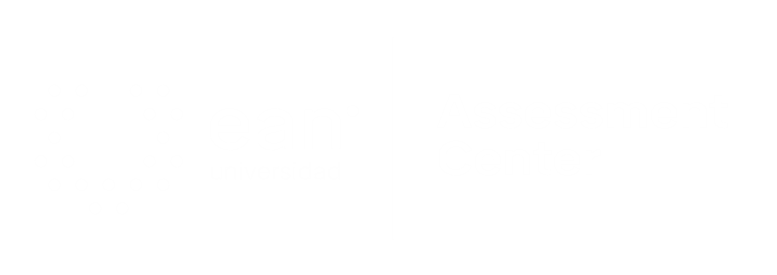 Apreciados docente y estudiantes
El siguiente entrenamiento está diseñado para que puedan familiarizarse con la estructura y funcionamiento de las pruebas objetivas. Con este documento ustedes tendrán la posibilidad de conocer en detalle los principales componentes de los ítems que conforman la prueba objetiva.

Este entrenamiento ha sido construido con información equivalente a la que se encuentra en las pruebas reales, por lo que se espera que los estudiantes obtengan herramientas esenciales para su apropiado desempeño en las pruebas.

¡Bienvenidos!
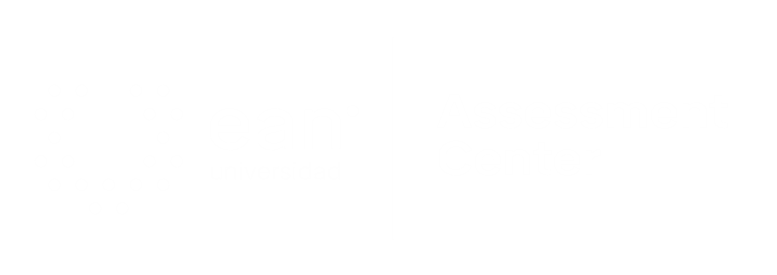 Comencemos…
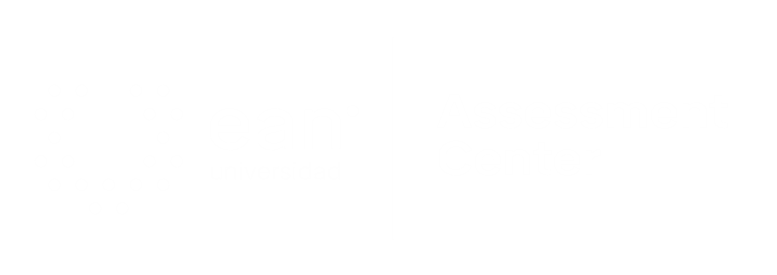 1. Caso o situación problémica
El Código de Comercio define a los comerciantes como las personas que profesionalmente se ocupan en alguna de las actividades que la ley considera mercantiles. Adicionalmente, señala que la calidad de comerciante se adquiere, aunque la actividad mercantil se ejerza por medio de apoderado, intermediario o interpuesta persona.
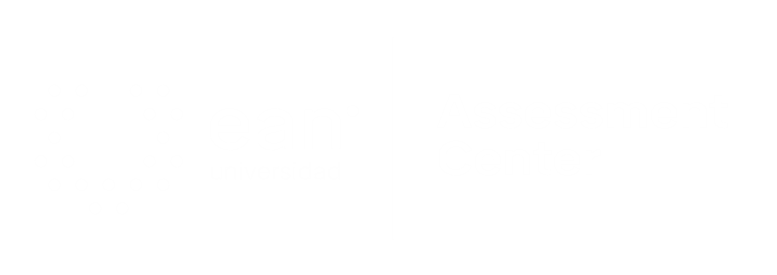 Enunciado
De acuerdo con la definición normativa, ¿cuándo presume la ley que una persona ejerce la actividad comercial?.
Opciones de respuesta
a.  Cuando se halle inscrita en el registro mercantil; cuando tenga establecimiento de comercio abierto, y cuando se anuncie al público como comerciante por cualquier medio.
b.  Cuando tenga establecimiento de comercio abierto y cuando se anuncie al público como comerciante por cualquier medio.
c.  Cuando se halle inscrita en el registro mercantil y cuando se anuncie al público como comerciante por cualquier medio.
d.  Cuando se halle inscrita en el registro mercantil y cuando tenga establecimiento de comercio abierto.
a
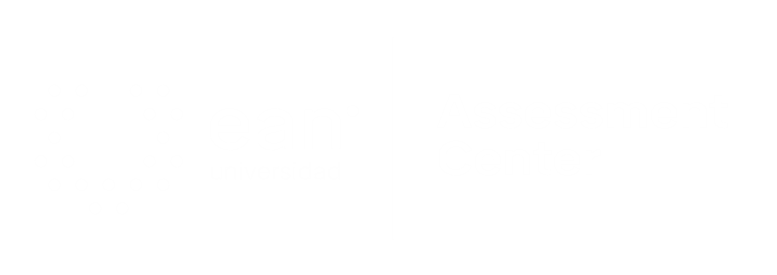 2. Caso o situación problémica
Francisco Javier Mateus Rojas está afiliado al seguro social.   Su capacidad laboral se encuentra menguada en razón a su enfermedad de las piernas y en especial las rótulas que le impiden movilizarse, y desempeñar en debida forma su labor. Por esa enfermedad ha solicitado su pensión por invalidez, pero hasta el momento no le han dado respuesta alguna. El señor Mateus manifiesta que llena los requisitos para que le sea reconocida la pensión por invalidez.
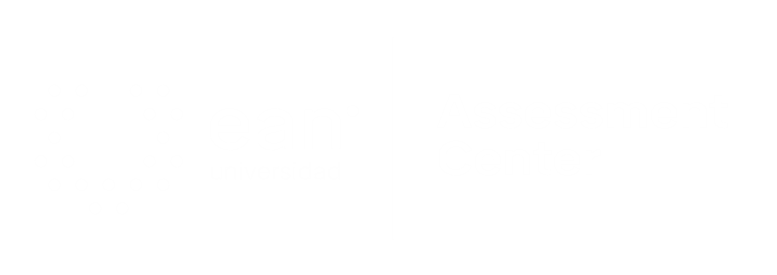 Enunciado
¿Si usted fuera el representante legal del ISS, para tomar la decisión, en cuál de los siguientes cuatro (4) Derechos constitucionales debe apoyarse?:
Opciones de respuesta
a.  Individual y colectivo.
b. Social, económico y cultural.
c. Colectivo, social y cultural.
d. Reglamentario e individual.
b
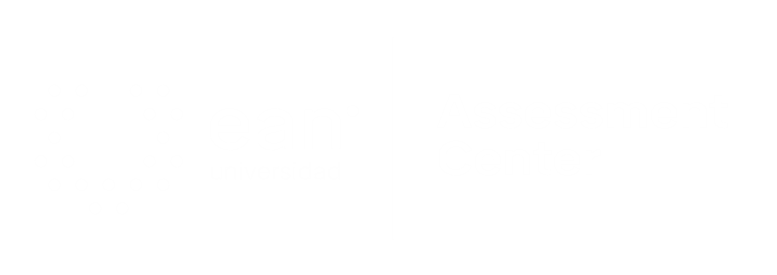 3. Caso o situación problémica
Francisco Javier Mateus Rojas está afiliado al seguro social.   Su capacidad laboral se encuentra menguada en razón a su enfermedad de las piernas y en especial las rótulas que le impiden movilizarse, y desempeñar en debida forma su labor. Por esa enfermedad ha solicitado su pensión por invalidez, la cual hasta el momento no le han dado respuesta alguna. El señor Mateus manifiesta que llena los requisitos para que le sea reconocida la pensión por invalidez.
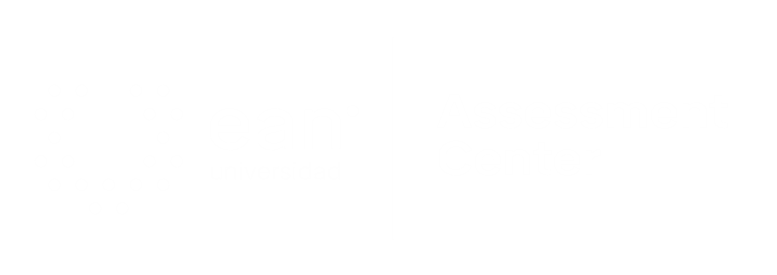 Enunciado
¿Si usted fuese el señor Mateus Rojas a cuál de las siguientes entidades, se dirigiría a solicitar una valoración médica con el fin de que se determine si es legalmente inválido y a partir de que fecha se configuró dicho estado?.
Opciones de respuesta
a. A la empresa promotora de salud.
b. A la junta central médica de valoración.
c. A la administradora de pensiones obligatoria.
d. A la administradora de riesgos laborales.
a
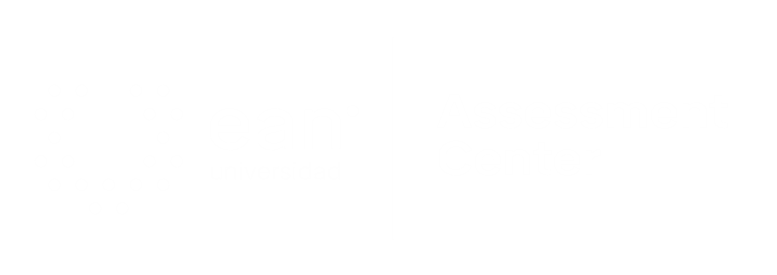 4. Caso o situación problémica
El Estado Colombiano exige a las personas dinero de su patrimonio propio con destino al erario público. Este dinero se emplea para el cumplimiento de sus fines estatales. Los ingresos del Estado se generan entre otras fuentes, de los tributos, que se pueden definir como las prestaciones obligatorias en virtud de su potestad de imperio y para atender sus necesidades y realizar sus fines políticos económicos y sociales.

La Constitución Política señala como fundamento para tributar el deber de toda persona de "contribuir al financiamiento de los gastos e inversiones del Estado dentro de conceptos de justicia y equidad". Y que, en tiempo de paz, el poder de legislar le está otorgado por mandato constitucional para imponer contribuciones fiscales o parafiscales al poder legislativo.
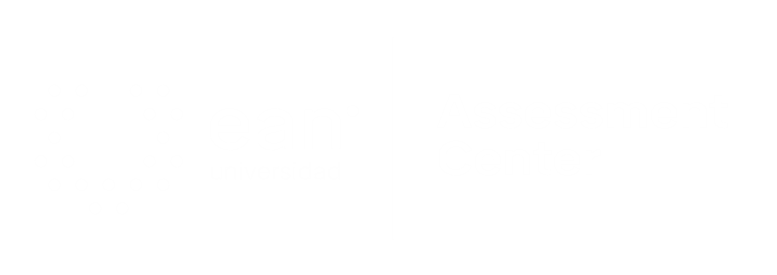 Enunciado
De la anterior,  puede usted afirmar que solamente puede imponer contribuciones fiscales a nivel Nacional:
Opciones de respuesta
a. El presidente de la república.
b. El congreso de la república.
c. La corte constitucional.
d. Ministerio de Hacienda y Crédito Pública.
b
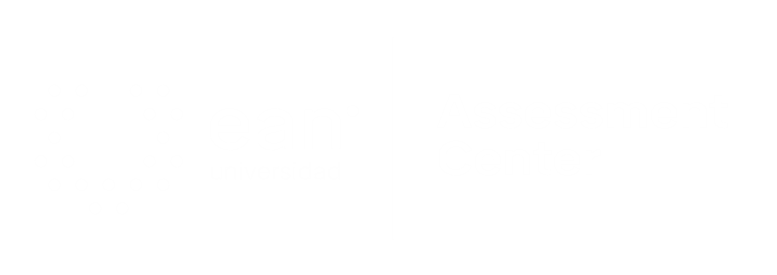 5. Caso o situación problémica
Almacenes Éxito como empresa de grandes superficies que se dedica a la comercialización de bienes y servicios, en determinadas temporadas del año requiere personal técnico y especializado para atender tanto la demanda de proveedores como de potenciales clientes que visitan sus tiendas.

Usted es el encargado de contratación en Almacenes Éxito, el jefe de mercadeo, le encarga elaborar el contrato de trabajo a ochenta (80) nuevos empleados para que laboren únicamente en la temporada decembrina, comprendida entre el 1o de octubre y el 31 de enero del año siguiente, en todas las tiendas ubicadas en las diferentes partes del territorio nacional donde hacen presencia. Adicionalmente, solicita la celebración de 10 contratos civiles de prestación de servicios profesionales para asesores externos.
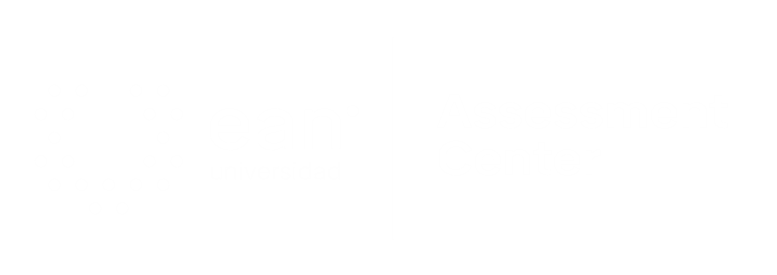 Enunciado
Al realizar el pago de los honorarios mensuales $3.900.000 a los 10 asesores en Bogotá, ¿Qué deducciones debe aplicarle?
Opciones de respuesta
a. Impuesto de renta, Retención en la fuente y timbre nacional.
b. Impuesto de renta, Ventas y retención en la fuente.
c. Retención en la fuente e ICA.
d. Impuesto de timbre y Retención en la fuente.
c
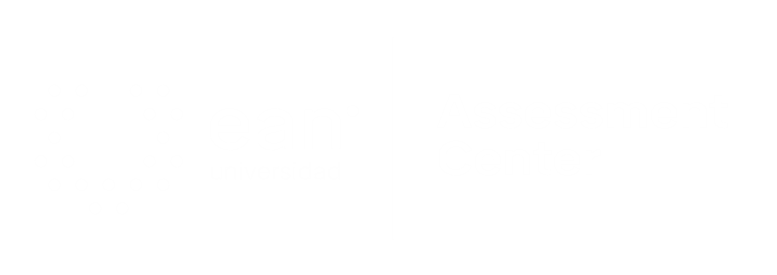